Comma usage
Directions: Add the necessary commas.
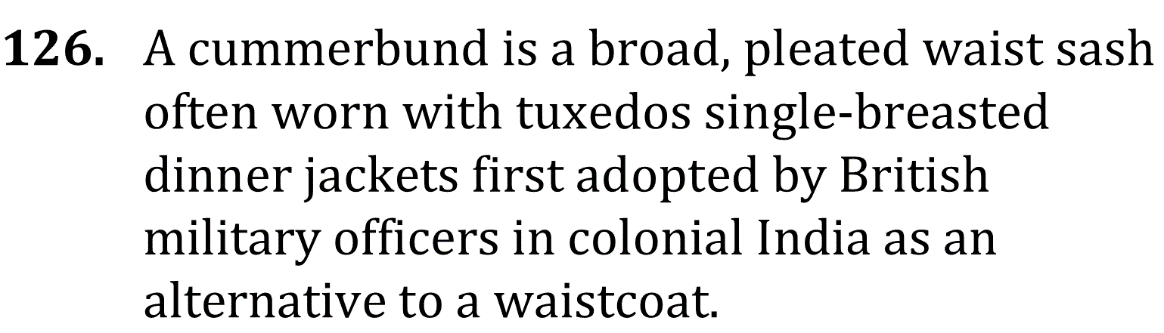 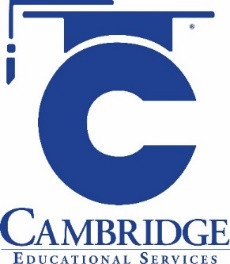 Use commas correctly for appositives, asides, and nonessential clauses. Level: Advanced. Skill Group: Punctuation.
Comma usage
Directions: Add the necessary commas.
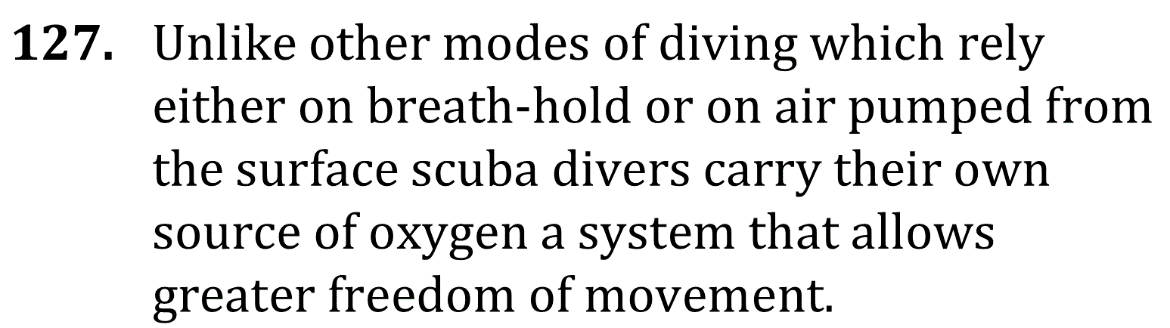 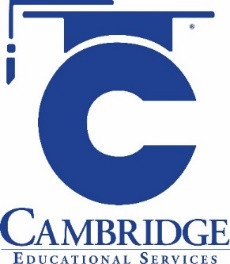 Use commas correctly for appositives, asides, and nonessential clauses. Level: Advanced. Skill Group: Punctuation.
Comma usage
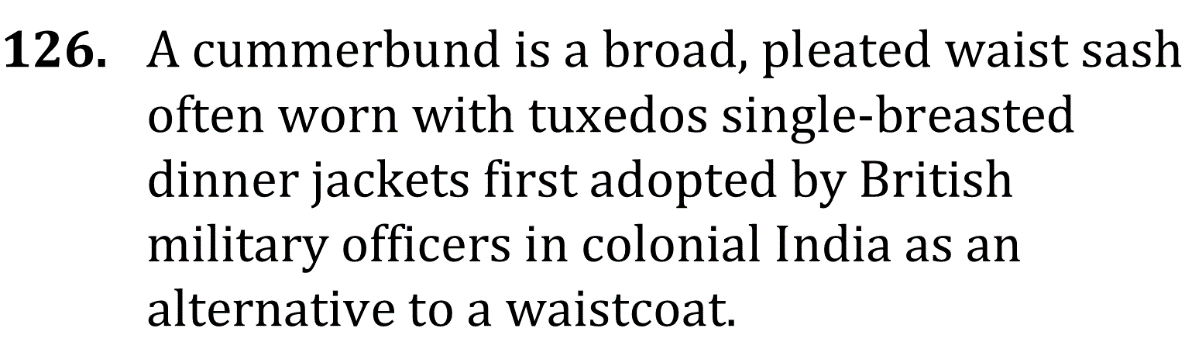 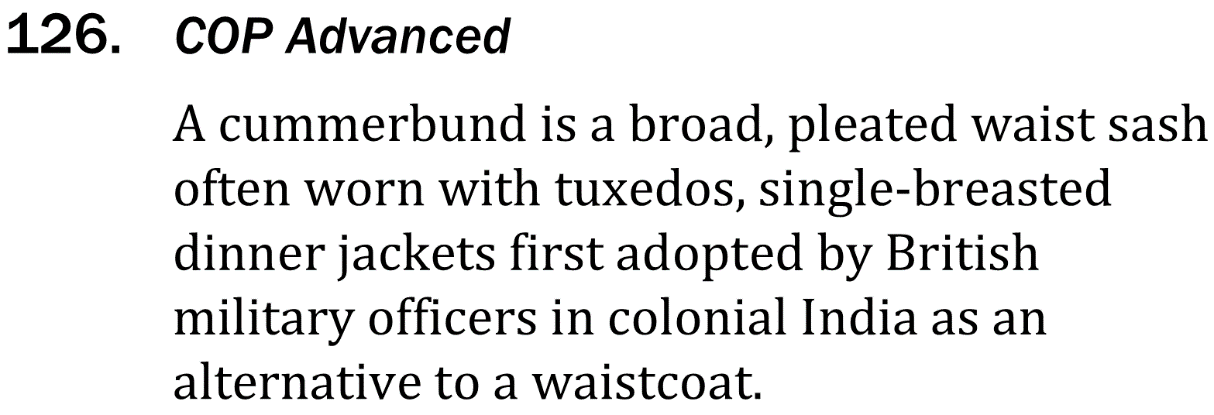 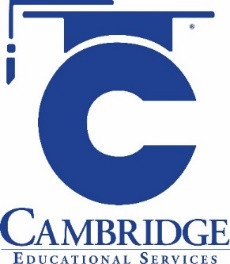 Use commas correctly for appositives, asides, and nonessential clauses. Level: Advanced. Skill Group: Punctuation.
Comma usage
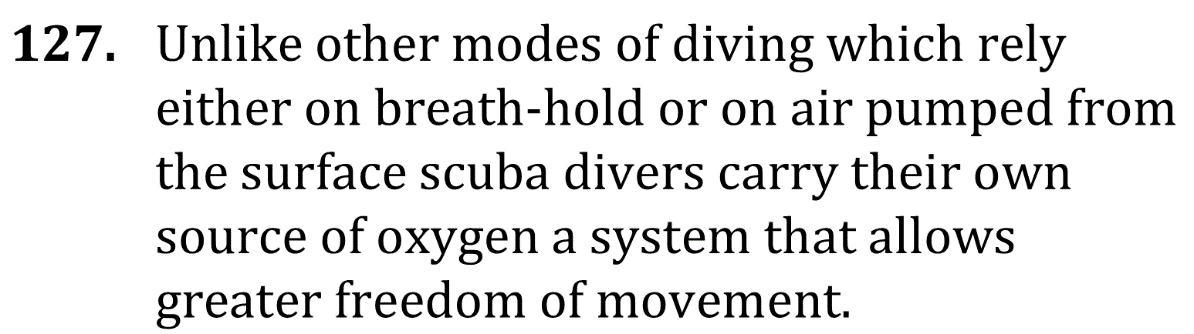 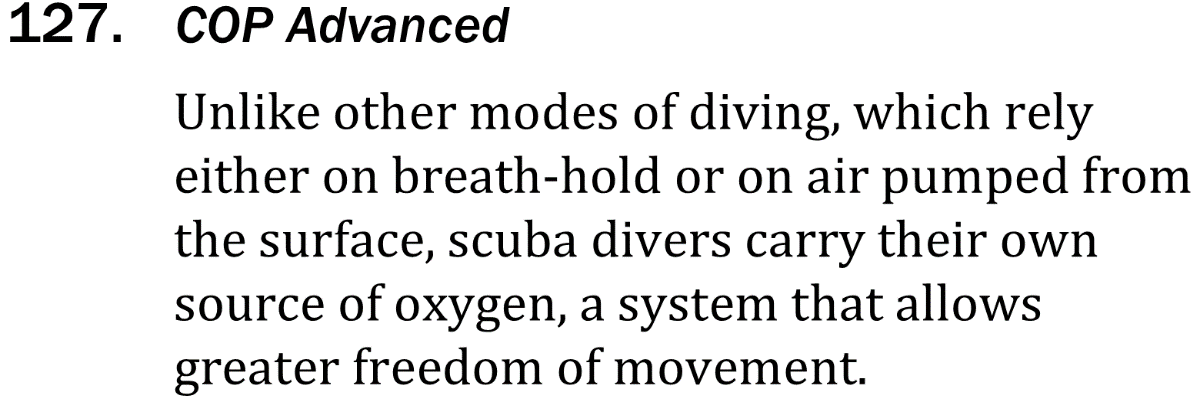 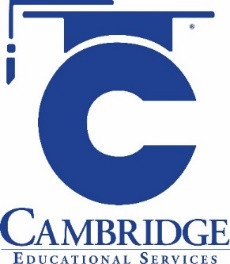 Use commas correctly for appositives, asides, and nonessential clauses. Level: Advanced. Skill Group: Punctuation.